Математический досуг
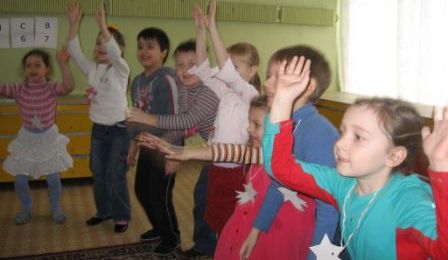 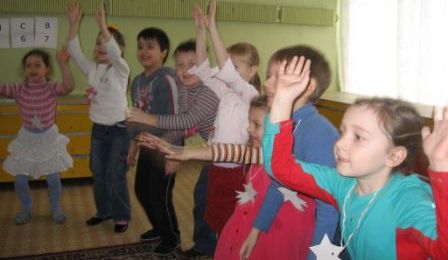 Весёлые задачи.
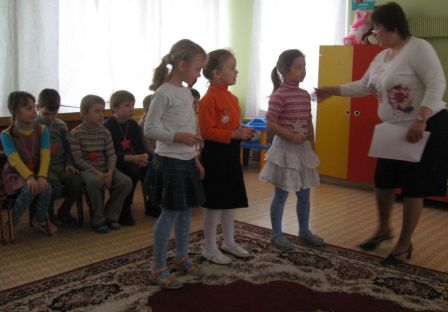 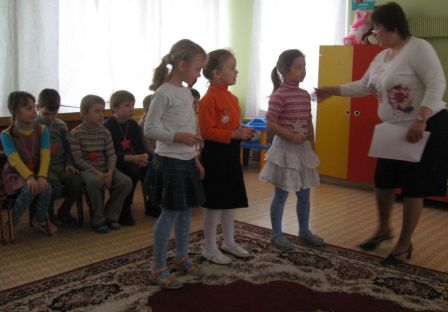 Определение выбранных детьми капитанов
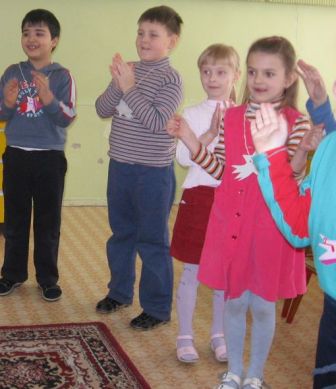 Разминка.  Один за всех и все за одного
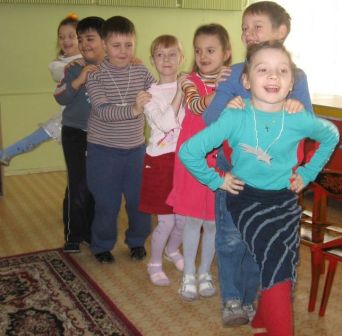 Живая неделя
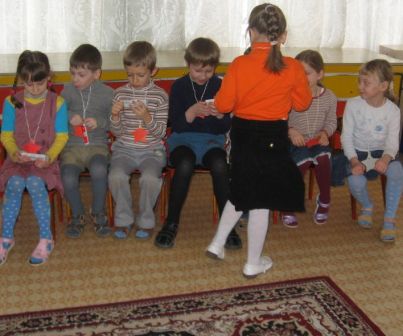 Капитаны раздают задания
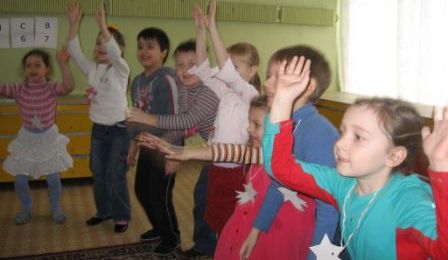 Математический гейм
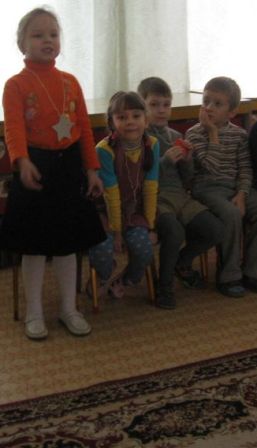 Конкурс капитанов.
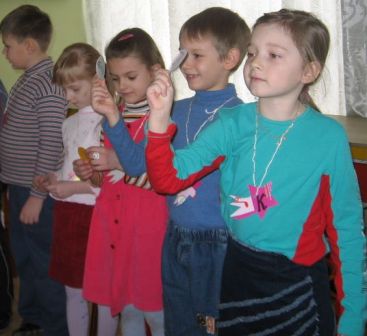 Весёлые загадки
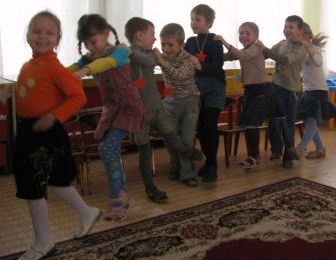 Музыкальная пауза
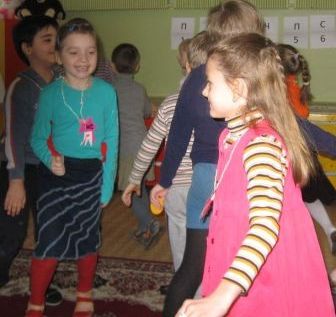 Музыкальная пауза